AAU-ID Hvad sker der med projektet?
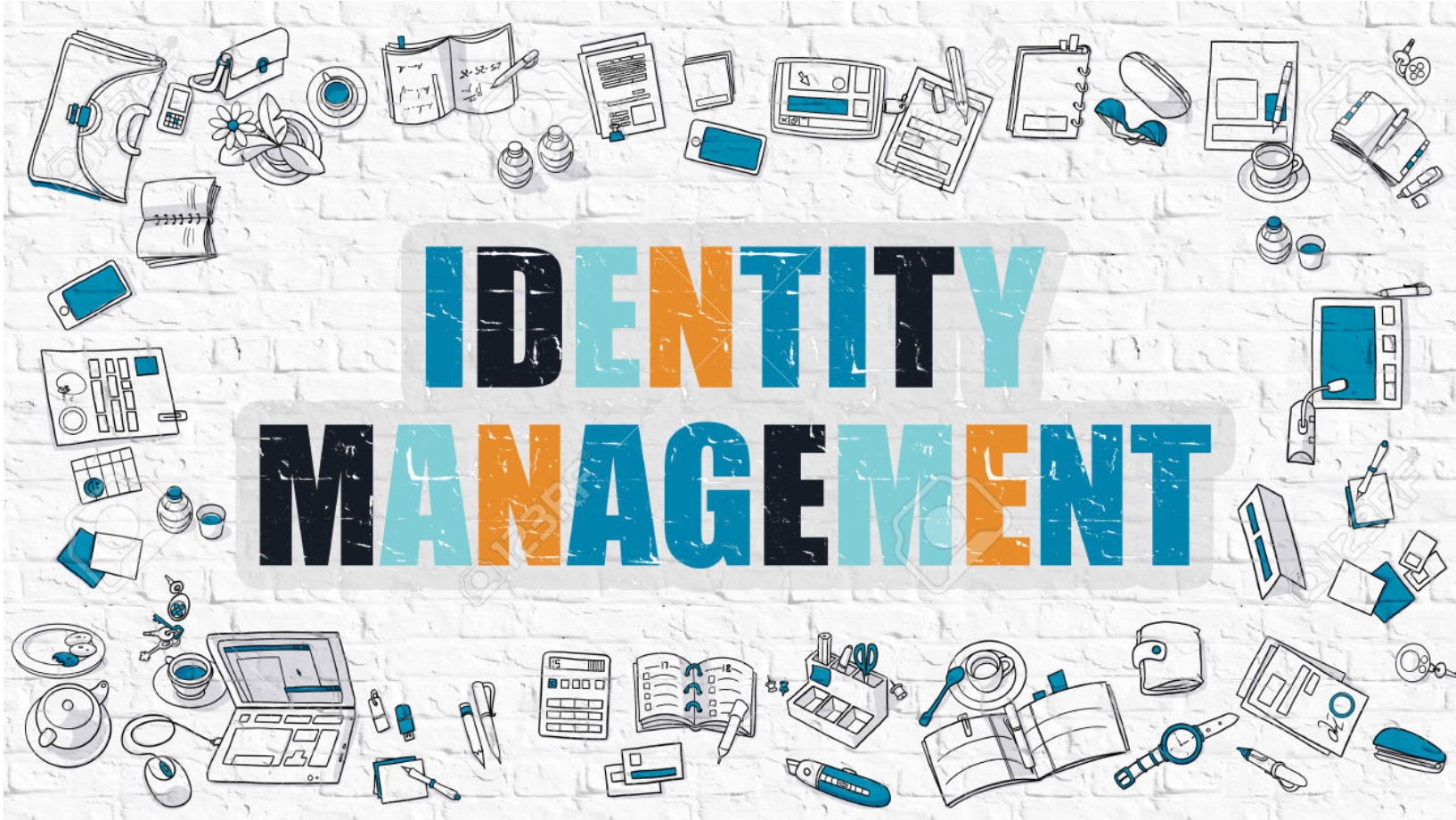 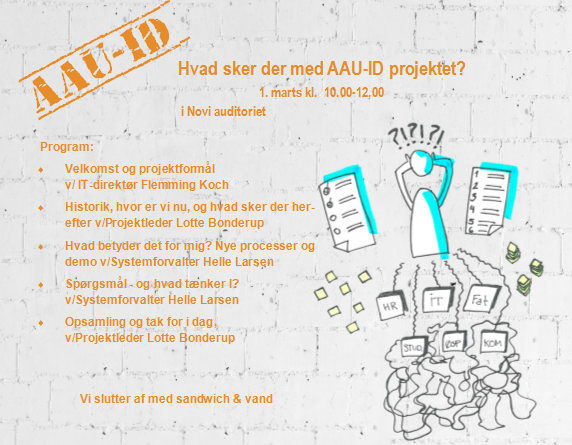 2
Hvorfor AAU-ID?
Mindre tid på administration og mere tid til kerneopgaver
Solidt fundament for digitalisering af AAU
Overholdelse af gældende lovkrav

Med til at underbygge AAU’s strategi ”Viden for verden”
Formål
”Det skal være nemt og ensartet for alle med tilknytning til AAU at blive og være tilknyttet AAU”
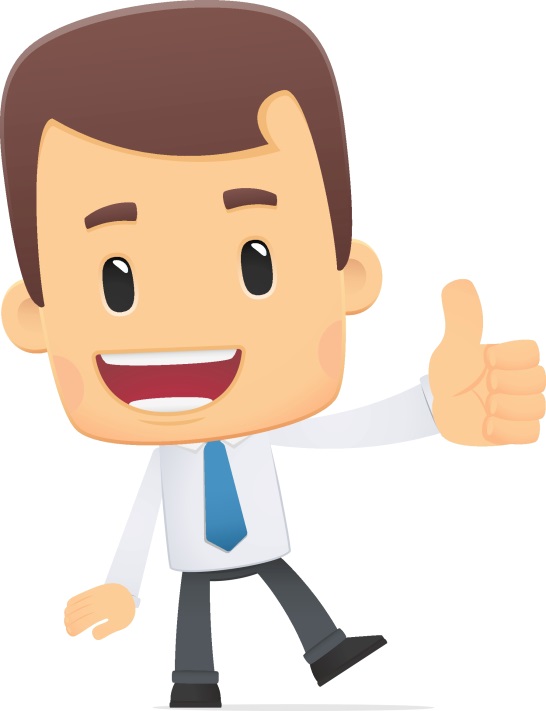 Projektoverblik
Kick off arrangement
Hvad sker der i AAU-ID
Go live
Ultimo 2018
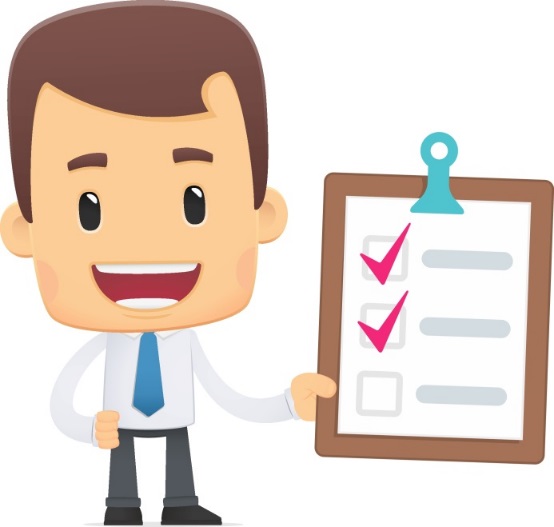 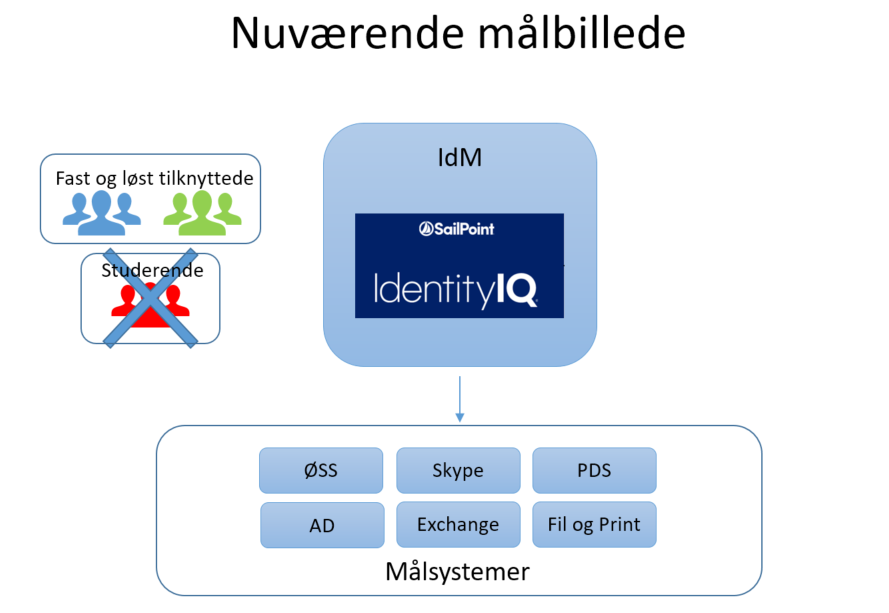 Vision for IdM og Statens HR modul
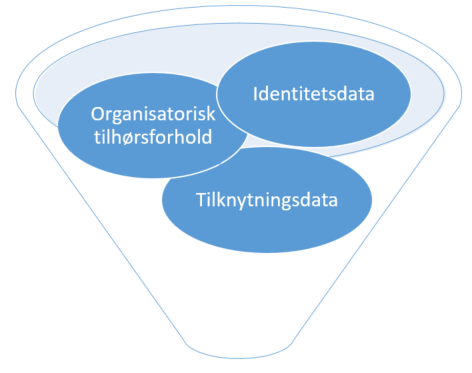 Data indtastes og vedligeholdes et sted. 
Udveksles automatisk mellem IdM og Statens HR system
Statens HR Modul
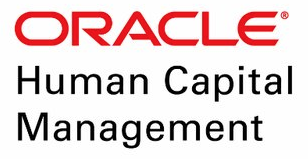 IdM
Administration af IT-rettigheder
Administration af ansættelsesmæssige forhold
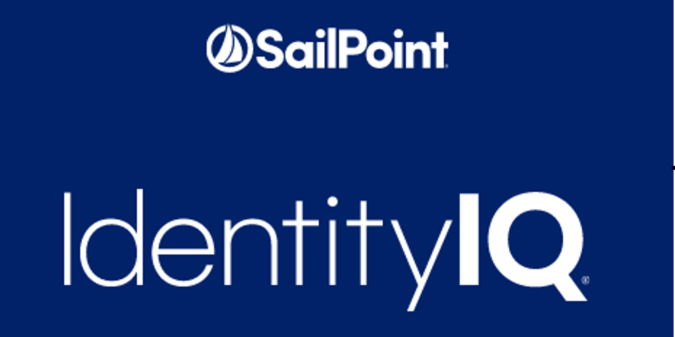 Dataudveksling
Hvor tager vi fat nu?
På kort sigt:
En portal til administration af brugere og adgange incl. adgang til at se egne adgange digitalisering og automatisering af blanketter og manuelle arbejdsgange

Ansatte og AAU gæster
AdmDB 
AD 
Fileshare
Print
Exchange
Skype
Nummerplan
PDS
ØSS
Generering af medarbejdernummer
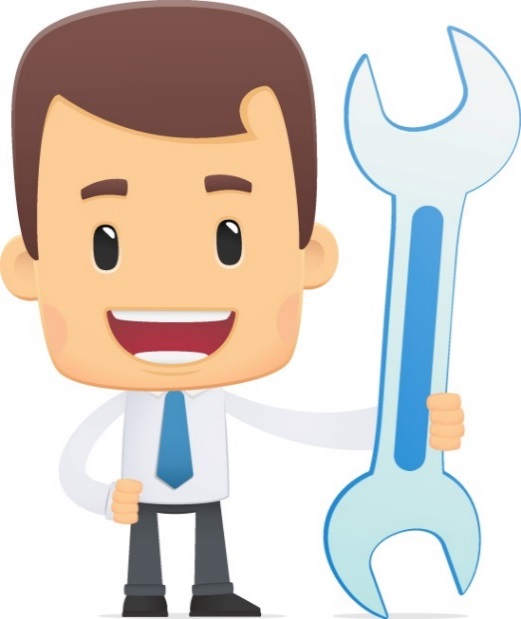 Gevinster
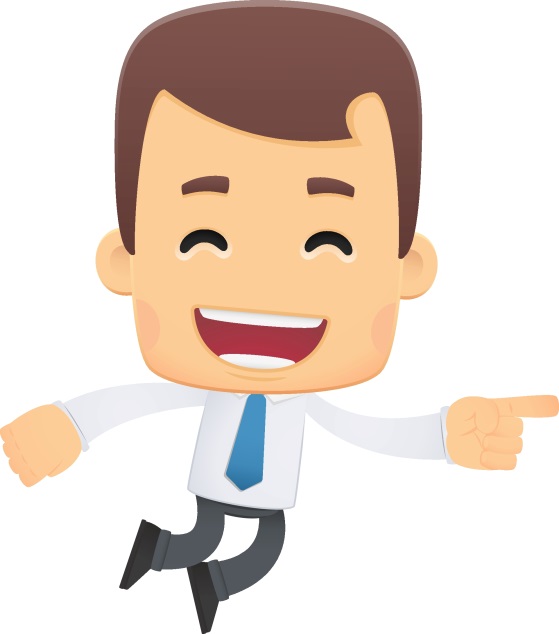 Det bliver lettere at være bruger på AAU
Det bliver lettere at udføre administration af brugere og rettigheder
Færre indtastninger og dermed mindre risiko for fejl
Færre manuelle blanketter og underskrifter
Simpel, automatiseret og ensartet proces for at etablere og fjerne adgange og brugere
Adgang til korrekte systemer på korrekte tidspunkter
Mulighed for flere affilieringer for én person
9. marts 2018
9
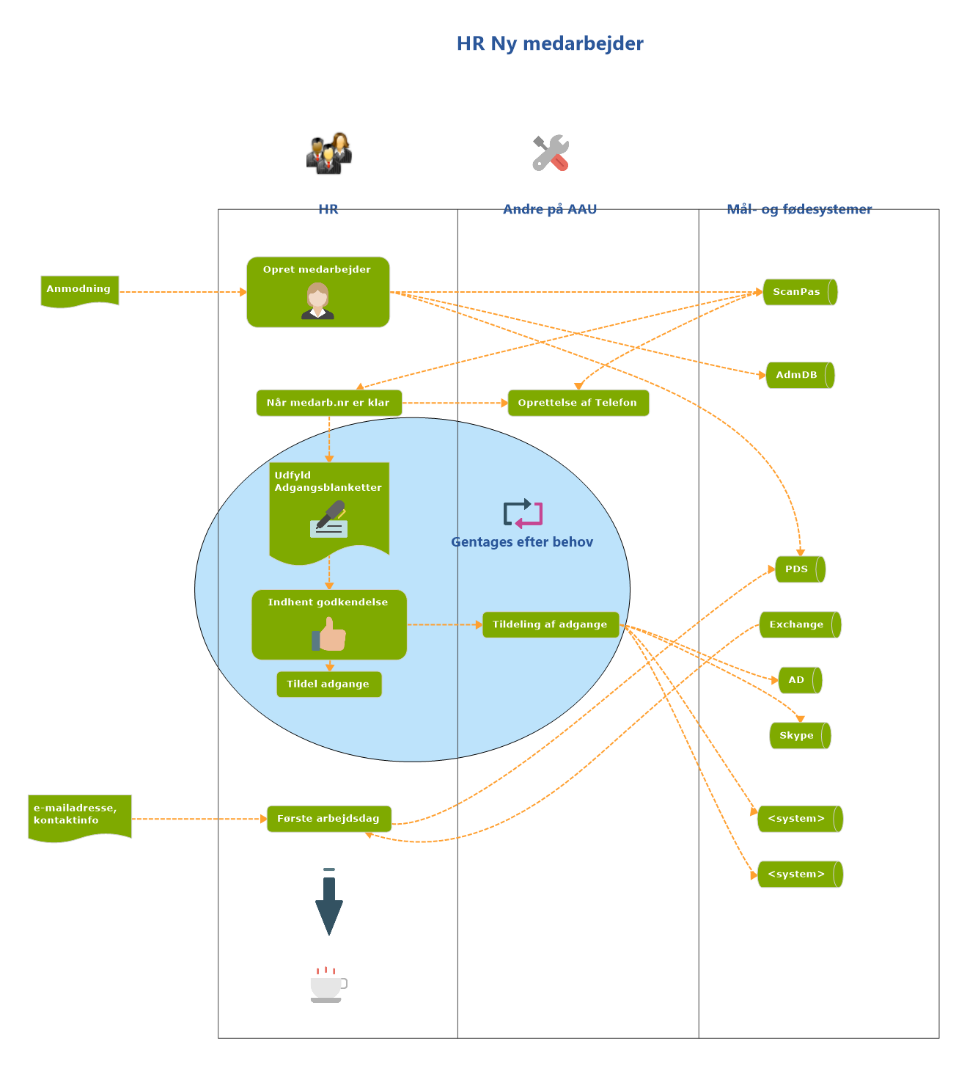 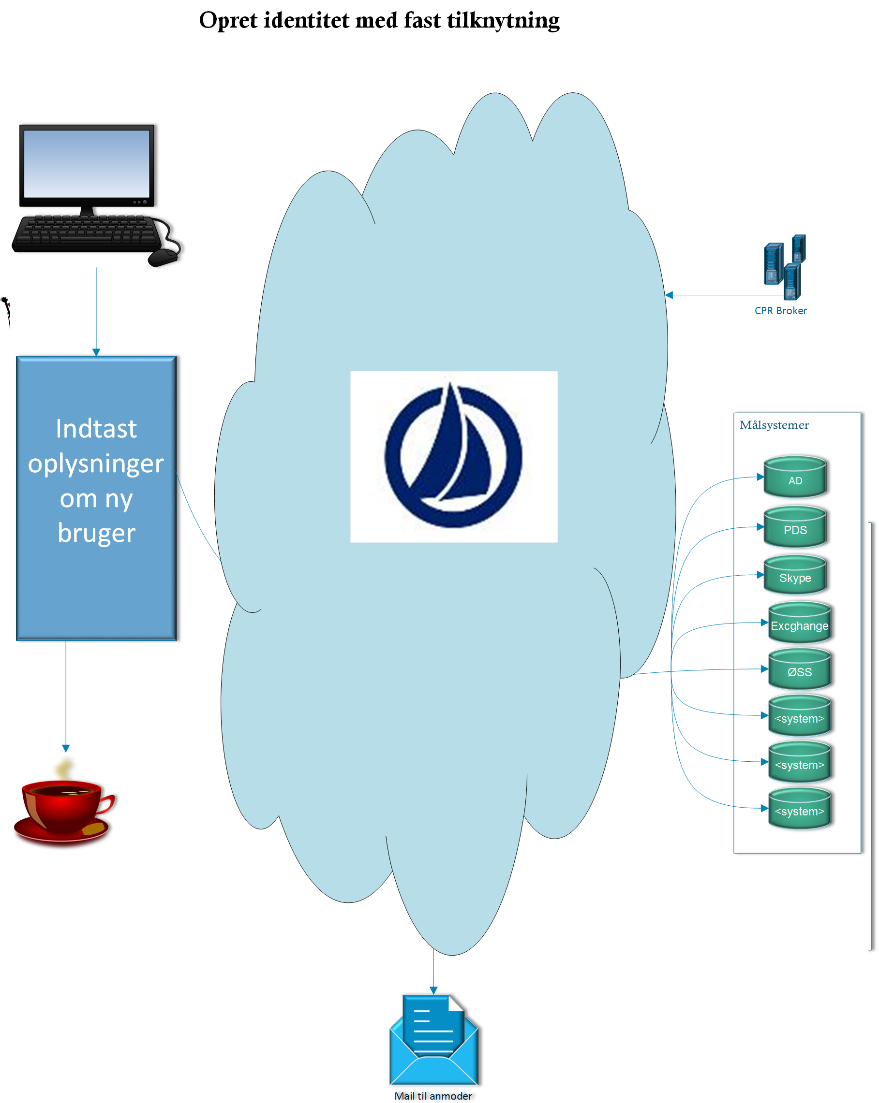 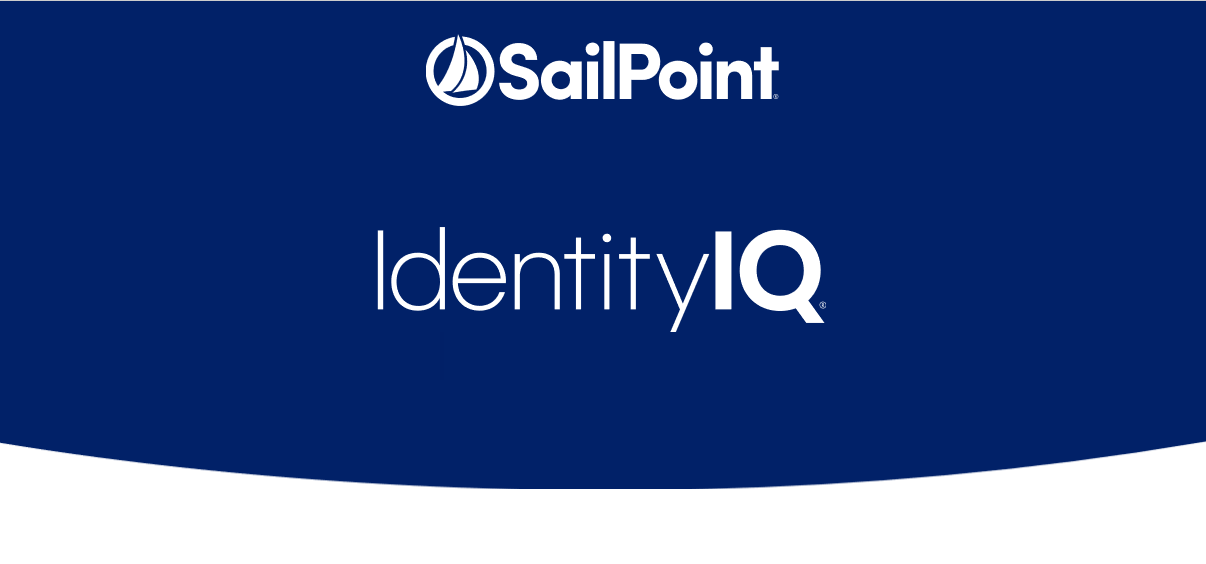 DEMO
[Speaker Notes: Vise det nye system



Vis før – efter proces en ad gangen]
En praksisorienteret løsning kræver brugerinvolvering!
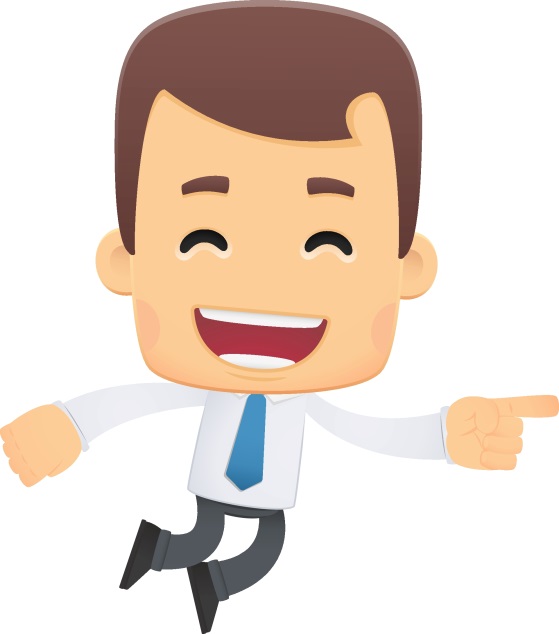 Vi ønsker at udvikle en løsning og designe processer, der passer til brugernes behov
Sikre relevant uddannelsestilbud
Implementeringsmodel – hvad fungerer?
Brugervendt vejledning, der er til at forstå
Input til what’s next
Etc
Dialog med de enkelte institutter i forhold til konkrete behov

Referencegruppe

IIQ site med nyheder og FAQ

Uddannelse og implementering
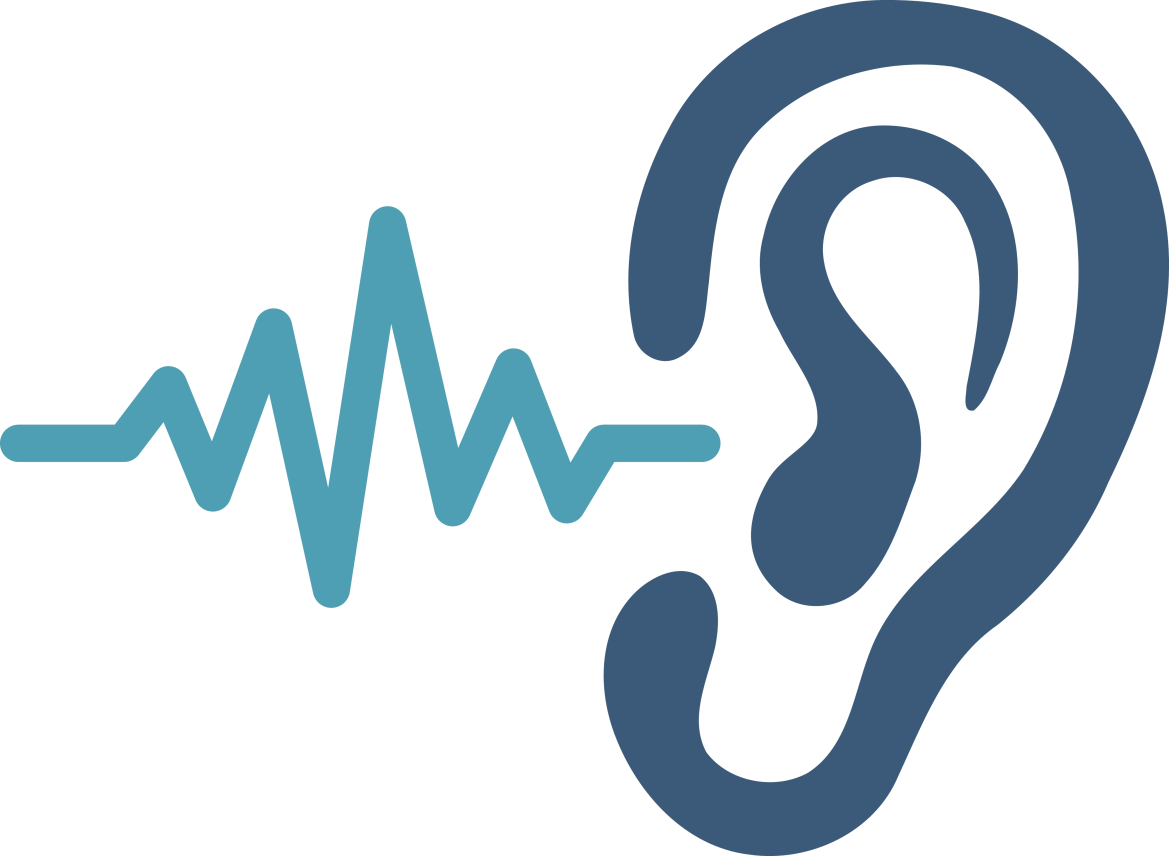 Hvornår hører jeg mere ?
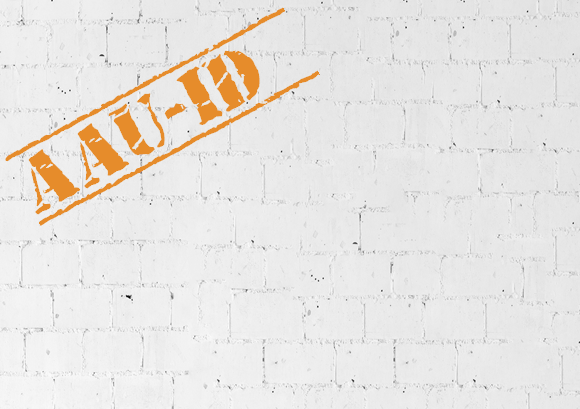 Spørgsmål?
9. marts 2018
14